Volunteers
The Best Human Resource
Dr. Alex Cobb
One Volunteer Story:
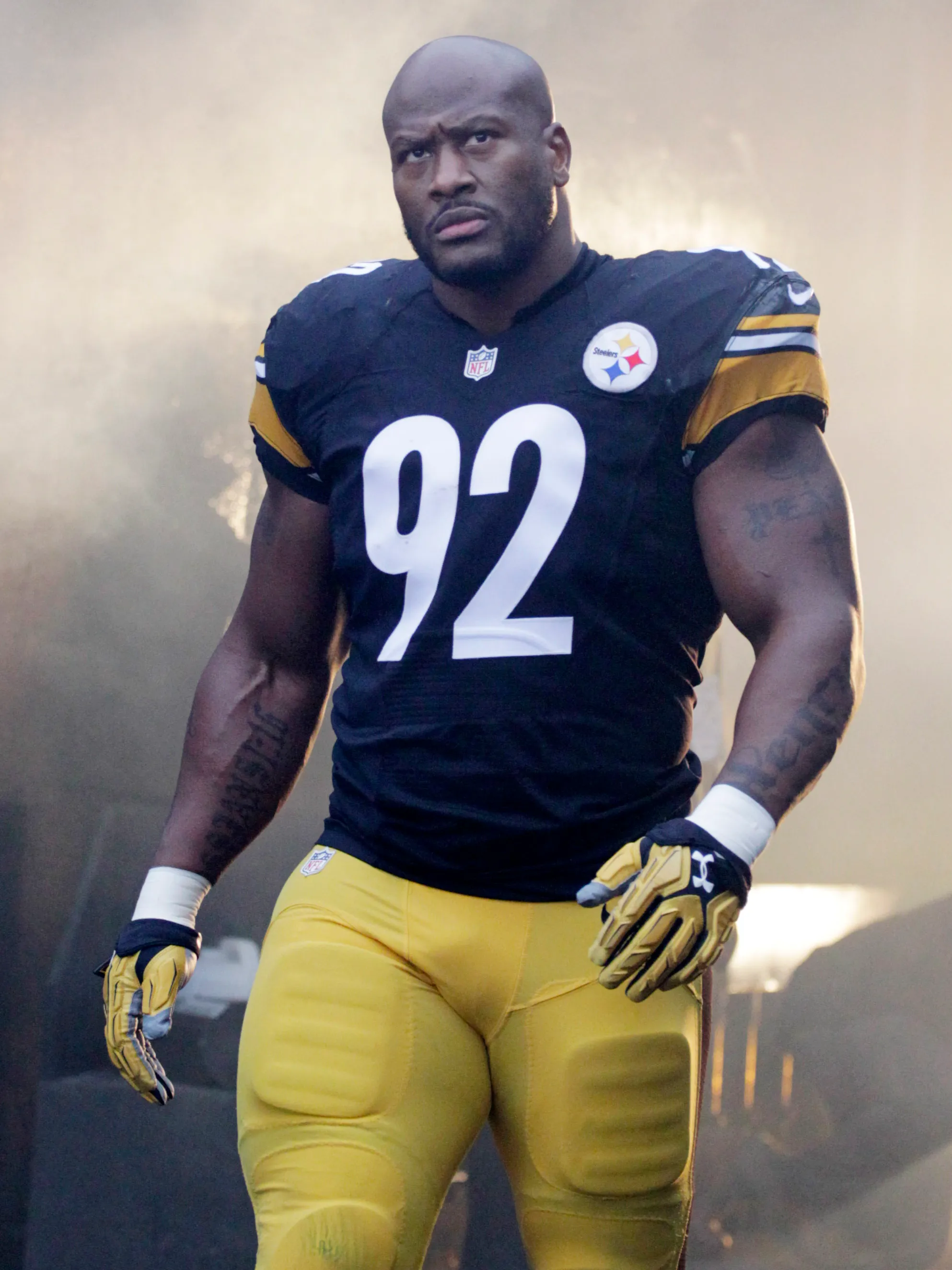 One Volunteer Story:
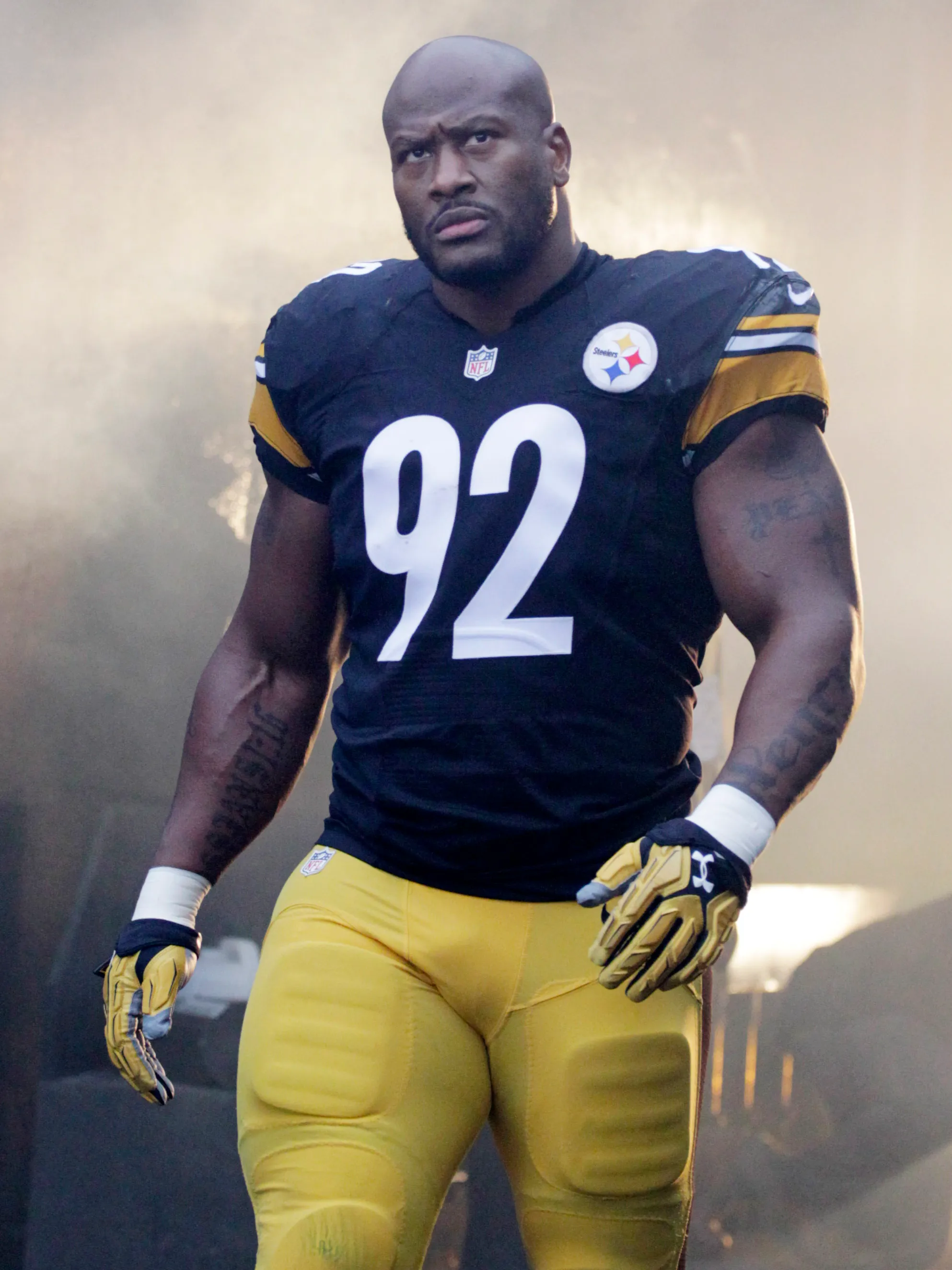 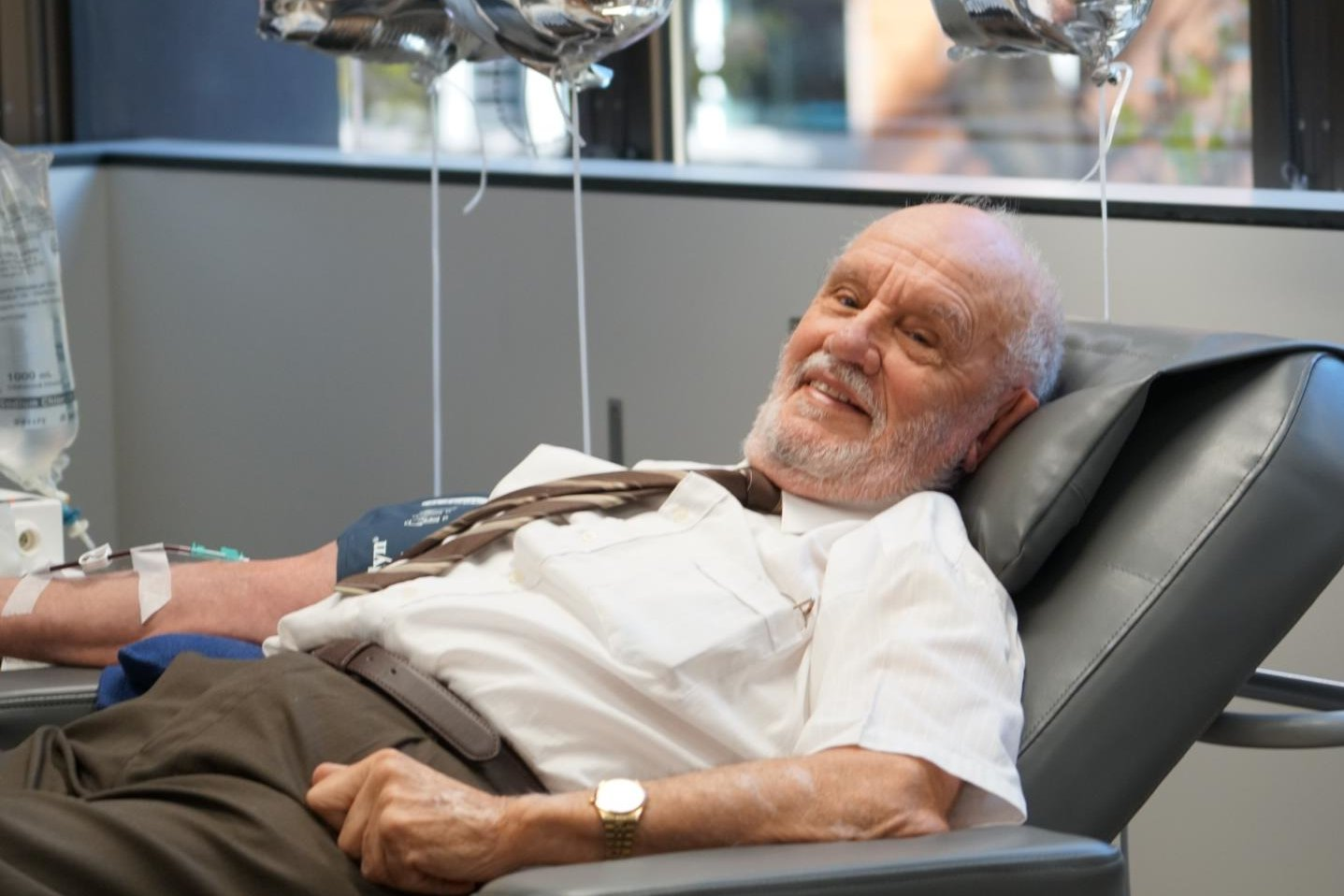 One Volunteer Story:
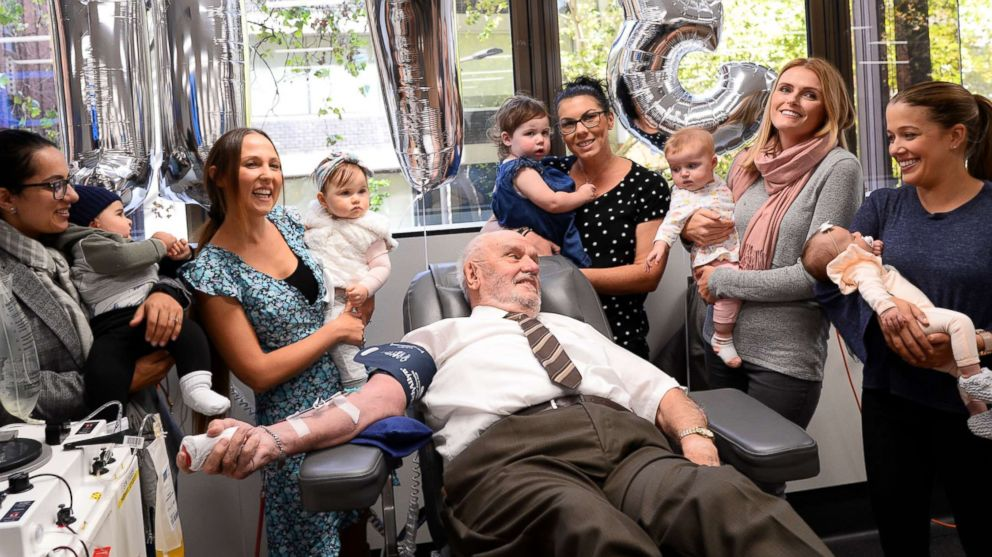 One Volunteer’s Worth:
One volunteer can make a HUGE difference!
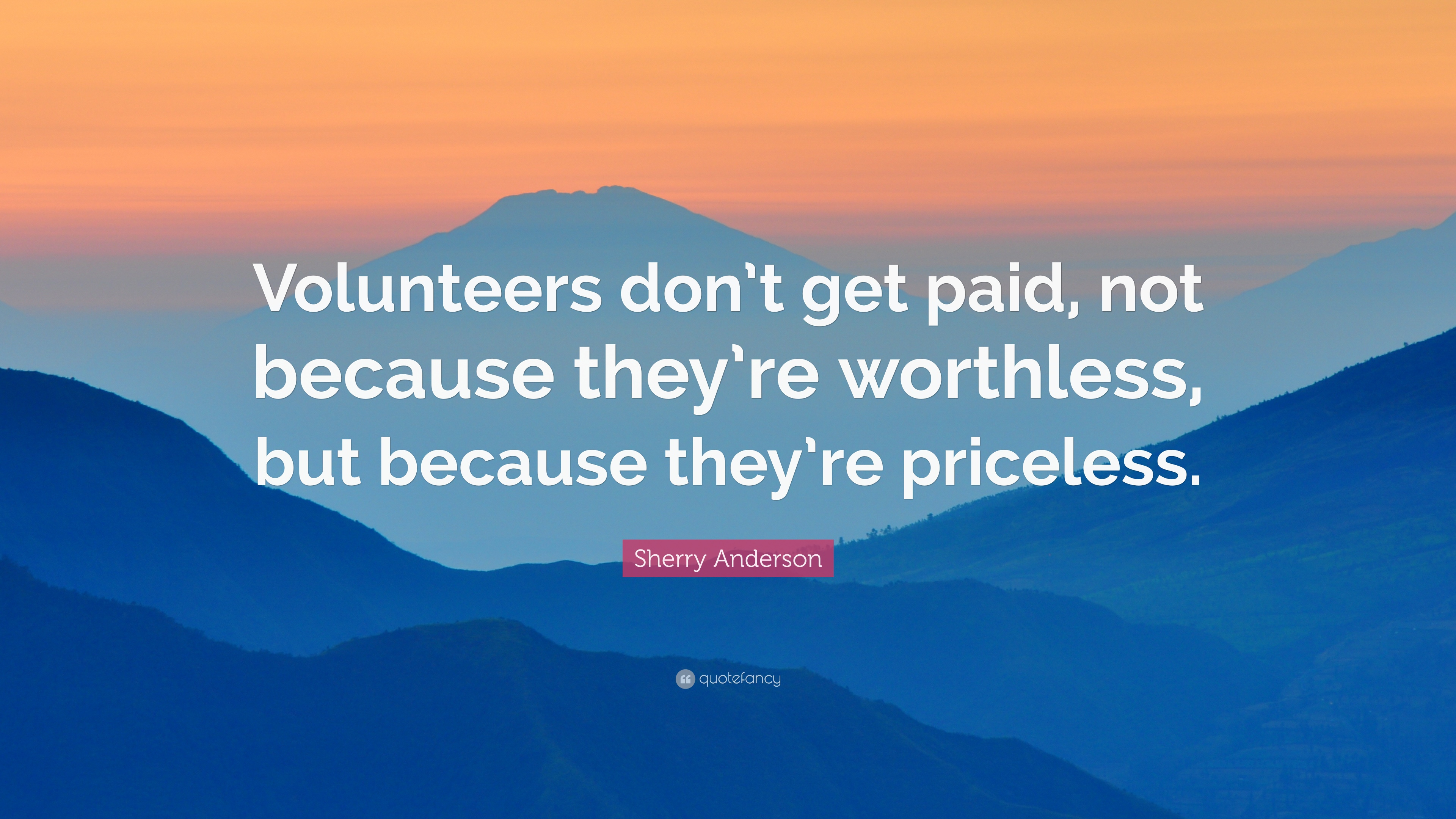 Goal For Today:
Equip you to:
Gain a volunteer program
Obtain volunteers
Train volunteers
Maintain/Retain volunteers
Goal For Today:
Equip you to:
Gain a volunteer program
Obtain volunteers
Train volunteers
Maintain/Retain volunteers
=
Attain A Quality Volunteer Program
Goal For Today:
Equip you to:
Gain a volunteer program
Obtain volunteers
Train volunteers
Maintain/Retain volunteers
≠
A Migraine
Gain A Volunteer Program
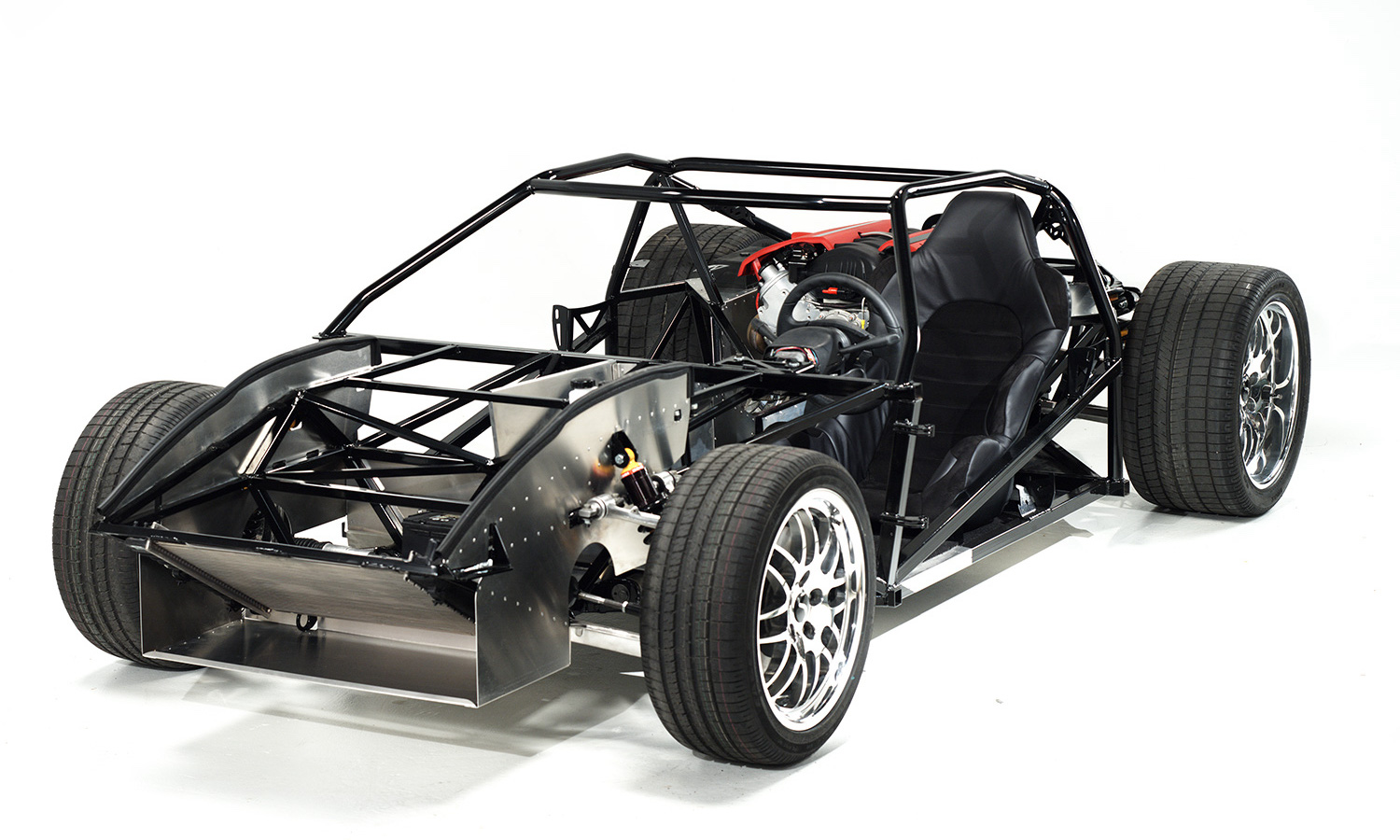 Gain A Volunteer Program
A solid volunteer program begins by looking inside, not outside.
Gain A Volunteer Program
1.	Why do we want and need volunteers?
2.	Where and when will we use volunteers? 
3.	Who will oversee volunteers and volunteer processes?
4.	What is required for volunteers? Of our organization?
5.	How will you manage the entire volunteer program?
Gain A Volunteer Program
Volunteers are like an investment portfolio; you want to diversify.
Obtaining Volunteers
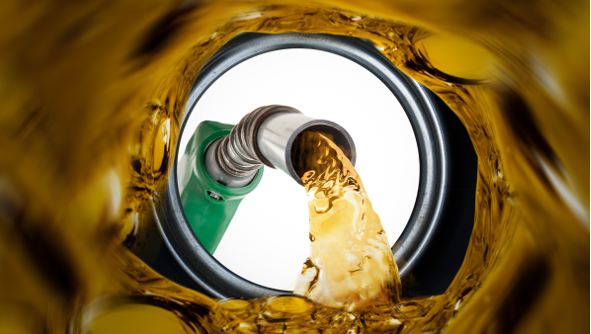 Obtaining Volunteers
Resources:
www.volunteermatch.org
www.justserve.org
www.volunteerozarks.com
Obtaining Volunteers
Keys To Recruitment:
Respond Immediately
Listen Intently
Communicate Clearly
Promote Continuously
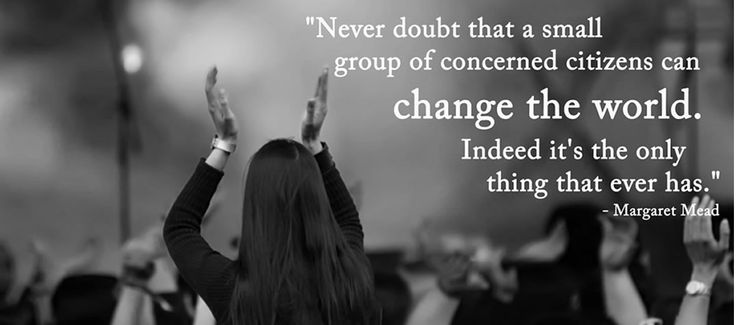 Training Volunteers
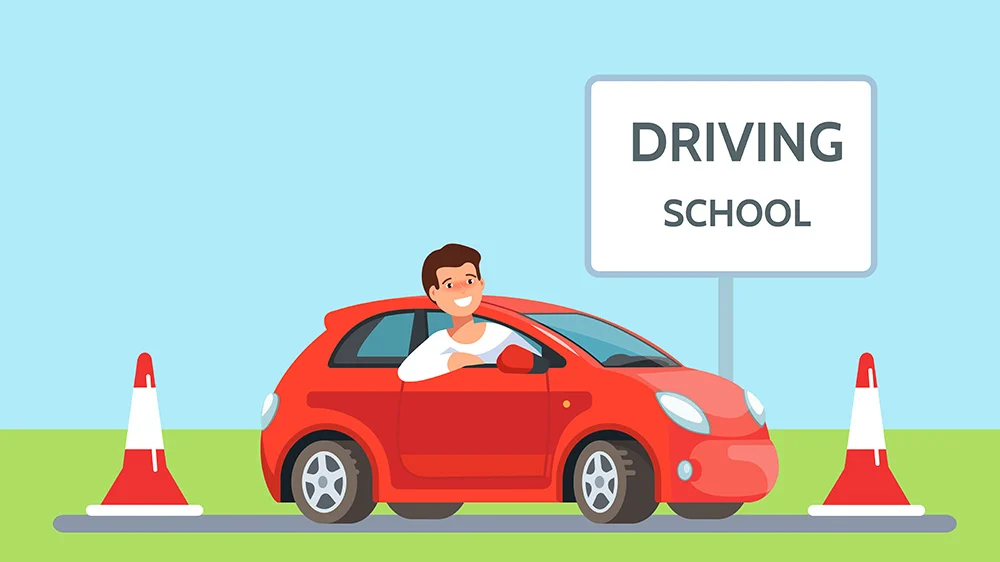 Training Volunteers
What are different types of training?
What are different topics for training?
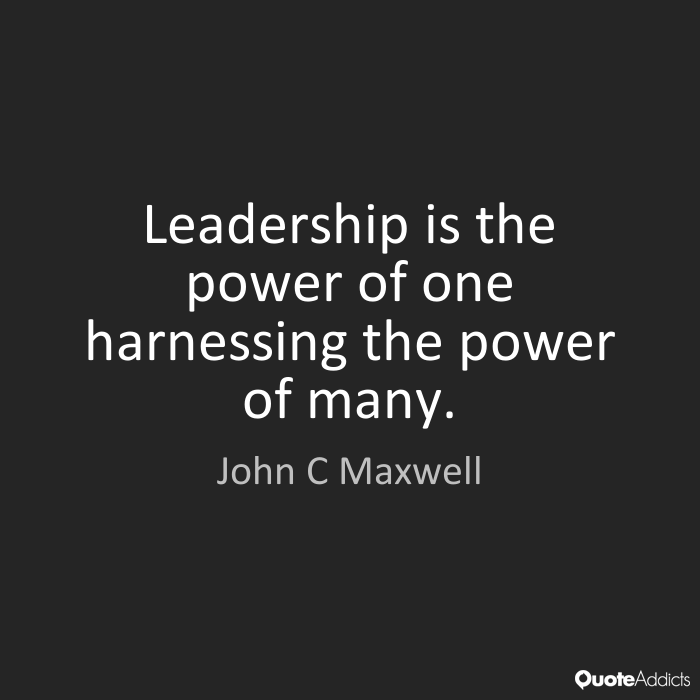 Maintaining/Retaining Volunteers
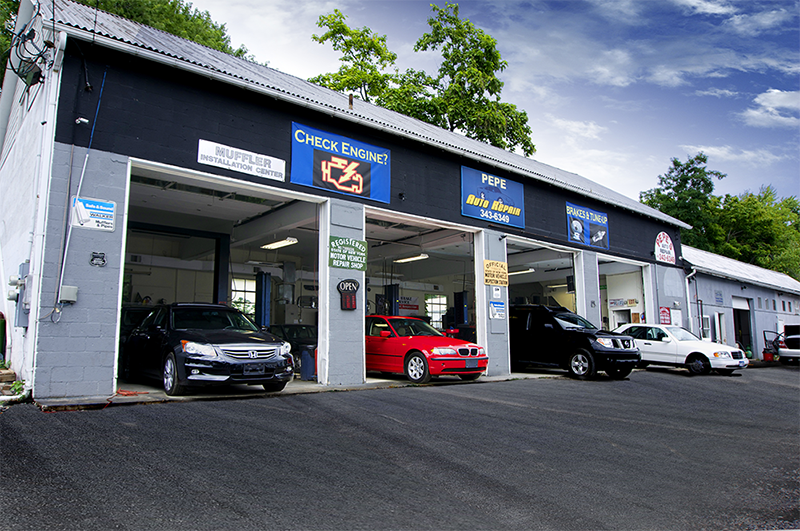 Maintaining/Retaining Volunteers
How to properly maintain:
Check-In with individuals
Calibrate as a group
Celebrate as an organization
Champion with everyone
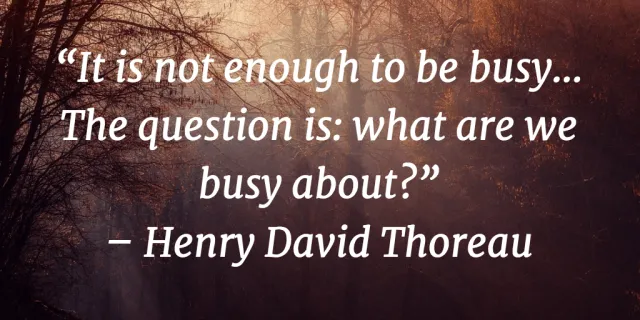 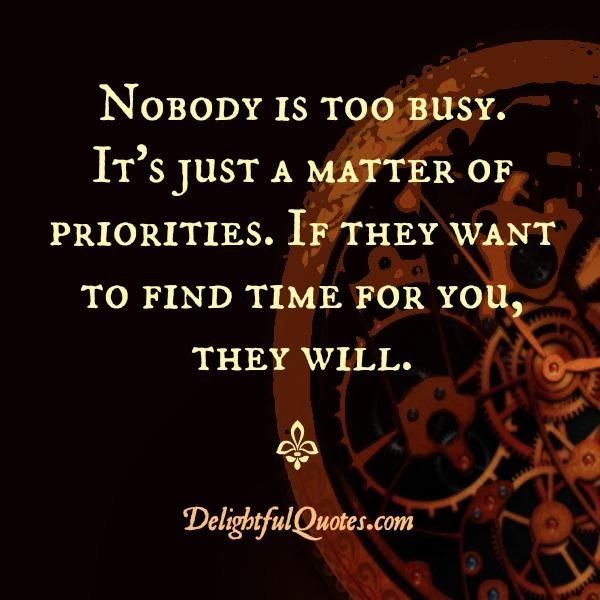 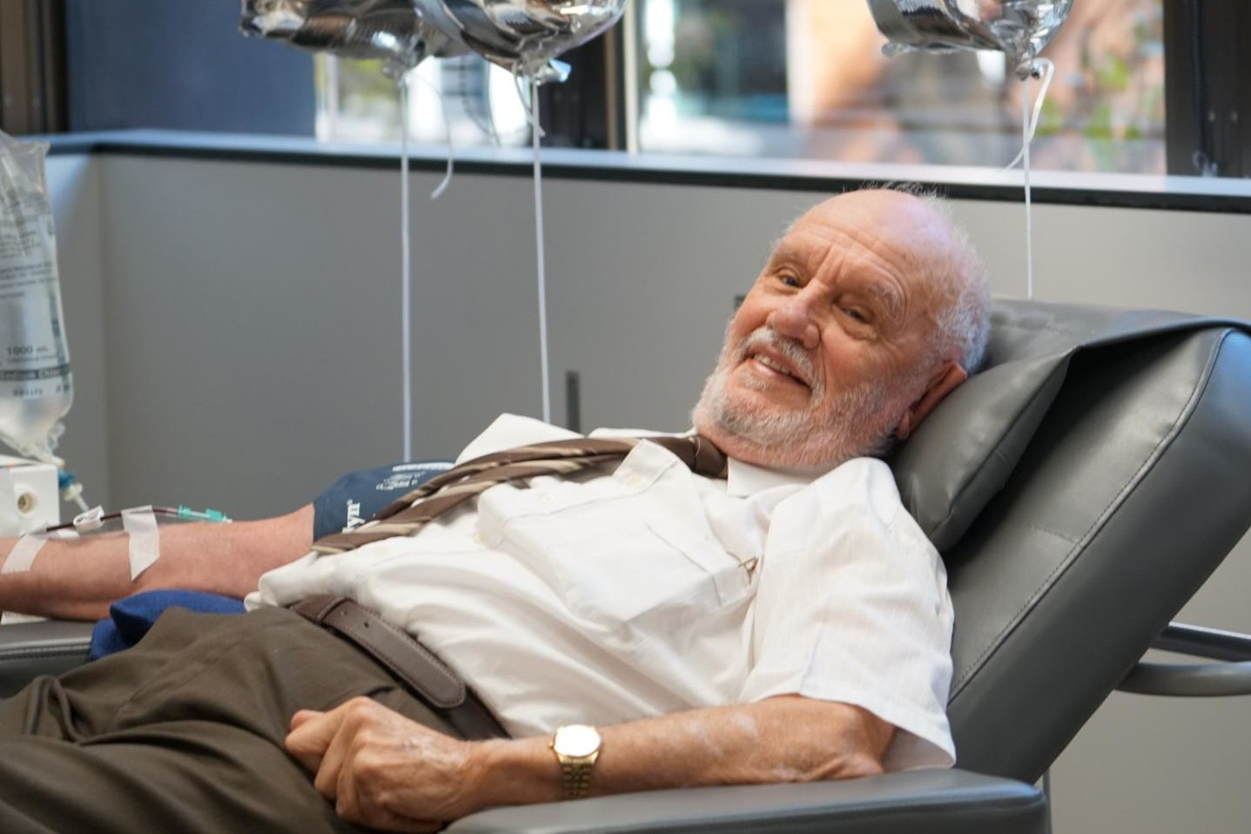 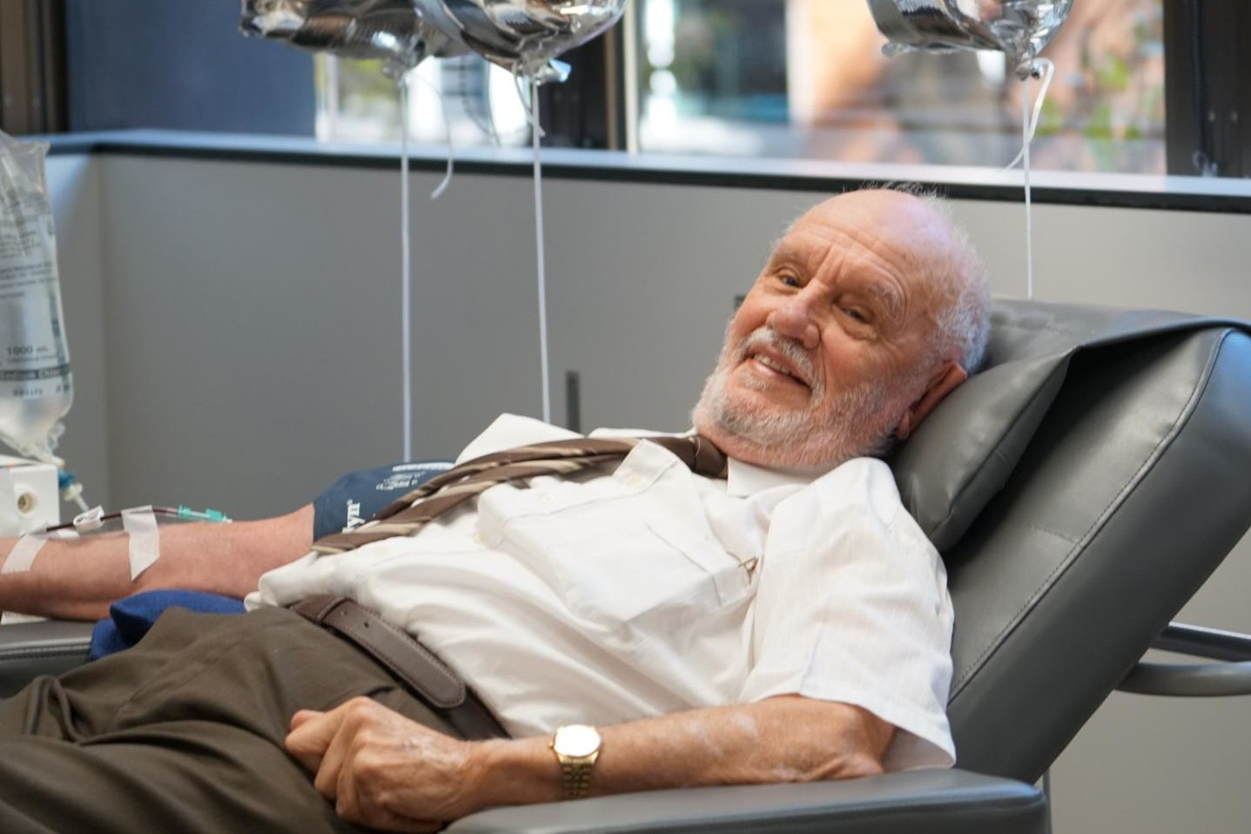 The best volunteers will share your:
passion.
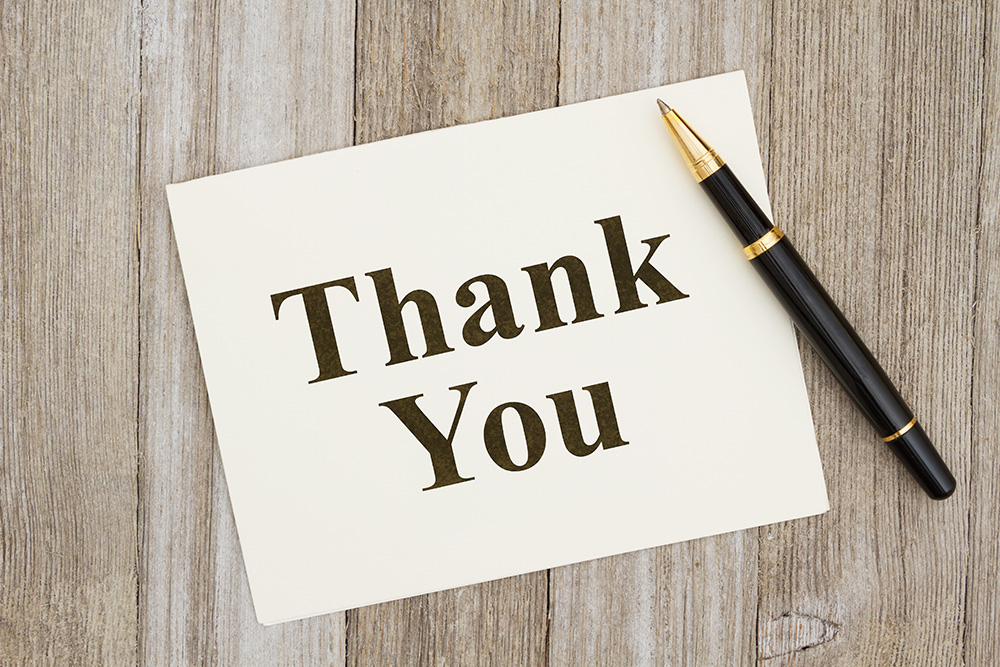 Dr. Alex Cobb
Alex.Cobb@SeniorAgeMO.org
417-868-9520